સ્ક્રમ પરિચય
< અહીં તમારું નામ >
< તારીખ>
[Speaker Notes: Two title slide choices are provided; use whichever you prefer]
એક પરિચયસ્ક્રમ
દ્વારા પ્રસ્તુત
<તમે>
<તારીખ>
Hirotaka Takeuchi and Ikujiro Nonaka, “The New New Product Development Game”,  Harvard Business Review, January 1986.
“વિકાસ…… રિલે રેસ” એ પ્રોડક્ટ વિકાસ માટેનો અભિગમ… મહત્તમ ગતિ અને સુગમતાના લક્ષ્યો સાથે વિરોધાભાસી શકે છે. તેના બદલે એક સાકલ્યવાદી અથવા ‘રગ્બી’ અભિગમ - જ્યાં ટીમ એકમ તરીકે અંતર આગળ વધવાનો પ્રયત્ન કરે છે, બોલને આગળ પાછળ પસાર કરે છે - તે આજની સ્પર્ધાત્મક આવશ્યકતાઓને વધુ સારી રીતે પ્રદાન કરી શકે છે. "
આપણે રિલે રેસ હારી રહ્યા છે
[Speaker Notes: would be nice to include a quote from Wicked Problems here]
100 શબ્દોમાં સ્ક્રમ
સ્ક્રમ એ ચપળ પ્રક્રિયા છે જે અમને ટૂંકા સમયમાં સૌથી વધુ વ્યવસાયિક મૂલ્ય પહોંચાડવા પર ધ્યાન કેન્દ્રિત કરવાની મંજૂરી આપે છે.

તે અમને વાસ્તવિક કાર્યકારી સોફ્ટવેર (દર બે અઠવાડિયાથી એક મહિનામાં) ની ઝડપથી અને વારંવાર તપાસ કરવાની મંજૂરી આપે છે.

વ્યવસાય પ્રાથમિકતાઓ નક્કી કરે છે. સર્વોચ્ચ પ્રાધાન્યતા સુવિધાઓ પહોંચાડવાની શ્રેષ્ઠ રીત નક્કી કરવા ટીમો સ્વ-આયોજન કરે છે.

દર બે અઠવાડિયાથી એક મહિનામાં કોઈપણ વાસ્તવિક કાર્યરત સોફ્ટવેર જોઈ શકે છે અને તેને જેવું છે તે રીલિઝ કરવાનું અથવા બીજા સ્પ્રિન્ટ માટે તેને વધારવાનું ચાલુ રાખી શકે છે.
સ્ક્રમ નો ઉદ્દગમ
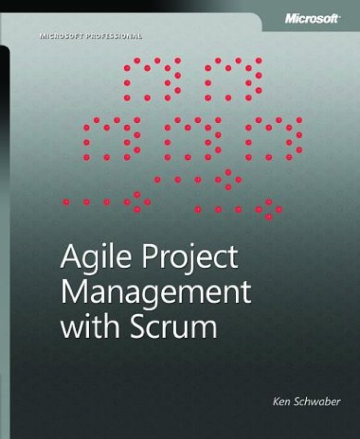 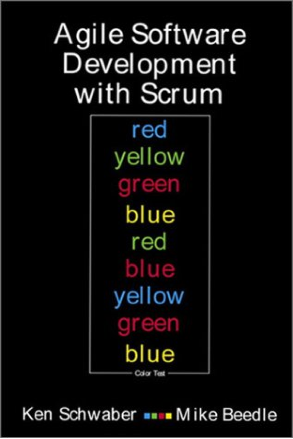 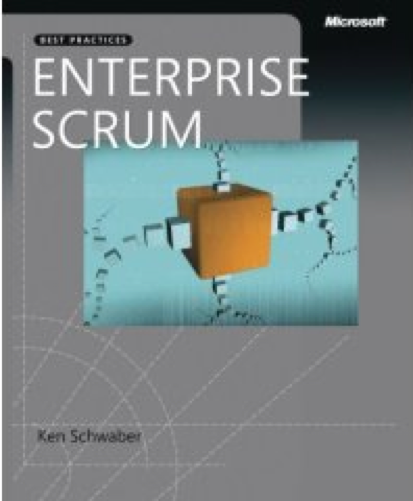 સ્ક્રમ નો ઉપયોગ કરતી કંપનીઓ :
માઇક્રોસોફ્ટ 
ઈંન્ત્યુત (Intuit)
યાહુ
ગુગલ
ઇલેક્ટ્રોનિક આર્ટ્સ
આઈબીએમ
લોકહિડ માર્ટિન
ફિલિપ્સ
સિમેન્સ
નોકિયા
કેપિટલ વન
બીબીસી
નીલ્સન મીડિયા
પ્રથમ અમેરિકન રીઅલ એસ્ટેટ
બીએમસી સોફ્ટવેર
ઇપ્સવિચ
જ્હોન ડીરી
લેક્સિસ નેક્સિસ
સાબર
સેલ્સફોર્સ.કોમ
ટાઈમ વોર્નર
ટર્નર બ્રોડકાસ્ટિંગ
ઓસ (Oce)
સ્ક્રમ નો ઉપયોગ કયી જગ્યાએ ?
વાણિજ્યિક સોફ્ટવેર 
ઘરનો વિકાસ
કરાર વિકાસ
સ્થિર ભાવ પ્રોજેક્ટ્સ
નાણાકીય કાર્યક્રમો
આઇએસઓ 9001-પ્રમાણિત એપ્લિકેશનો
એમ્બેડ કરેલી સિસ્ટમો
99.999% અપટાઇમ આવશ્યકતાઓ સાથે 24x7 સિસ્ટમો
સંયુક્ત સ્ટ્રાઈક ફાઇટર
વિડિઓ ગેમ ડેવલપમેન્ટ
એફડીએ (FDA)-માન્ય, જીવન-નિર્ણાયક સિસ્ટમ્સ
સેટેલાઇટ-નિયંત્રણ સોફ્ટવેર 
વેબસાઇટ્સ
હેન્ડહેલ્ડ સોફ્ટવેર
મોબાઈલ ફોન
નેટવર્ક સ્વિચિંગ એપ્લિકેશનો
આઈએસવી (ISV) એપ્લિકેશનો
ઉપયોગમાં લેવાયેલી કેટલીક સૌથી મોટી એપ્લિકેશનો
લાક્ષણિકતાઓ
સ્વ-આયોજન ટીમો
1-4 અઠવાડિયાના "સ્પ્રિન્ટ્સ" ની શ્રેણીમાં ઉત્પાદન પ્રગતિ કરે છે
આવશ્યકતાઓને "પ્રોડક્ટ બેકલોગ" ની સૂચિમાં આઇટમ્સ તરીકે કબજે કરવામાં આવે છે
કોઈ ચોક્કસ ઇજનેરી પ્રથા સૂચવવામાં આવતી નથી
પ્રોજેક્ટ્સ પહોંચાડવા માટે ચપળ વાતાવરણ બનાવવા માટે જનરેટિવ નિયમોનો ઉપયોગ કરે છે
"અજાઈલ પ્રક્રિયાઓ"
કોમ્પ્રેહેન્સિવ ડૉક્યુમેન્ટશન
પીપલ અને ઇન્ટરેકશન
કસ્ટમર કૉલૅબોરેશન
પ્રોસેસ અને ટૂલ્સ
ફોલોવિંગ ઘ પ્લાન
રીસ્પોન્ડિંગ ટૂ ચેન્જ
વર્કિંગ સોફ્ટવેર
કોન્ટ્રાક્ટ નેગોશિએશન
ઓવર
ઓવર
ઓવર
ઓવર
અજાઈલ મેનિફેસ્ટો - મૂલ્યોનું નિવેદન
Source: www.agilemanifesto.org
પ્રોજેક્ટ અવાજ-સ્તર
કરારથી દૂર
અરાજકતા
સંકુલ
જરૂરીયાતો
જટિલ
Source: Strategic Management and Organizational Dynamics by Ralph Stacey in Agile Software Development with Scrum by Ken Schwaber and Mike Beedle.
સરળ
કરારની નજીક
ટેકનોલોજી
ચોક્કસથી દૂર
ચોક્કસતાની નજીક
24 કલાક
સ્પ્રિન્ટ ધ્યેય
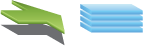 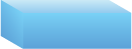 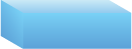 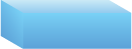 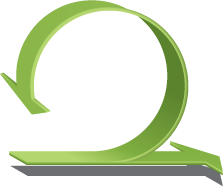 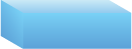 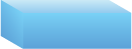 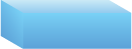 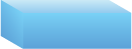 સ્ક્રમ
ગિફ્ટ વ્રેપ
કેન્સલ
કૂપન્સ
કૂપન્સ
Gift wrap
Return
Cancel
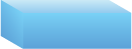 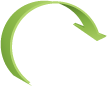 સ્પ્રિન્ટ બેકલોગ
સ્પ્રિન્ટ 2-4 અઠવાડિયા
રીટર્ન
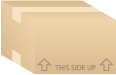 સંભવિત રીતે શિપ કરી શકાય તેવું ઉત્પાદન વૃદ્ધિ
પ્રોડક્ટ બેકલોગ
બધા એક સાથે મૂકી
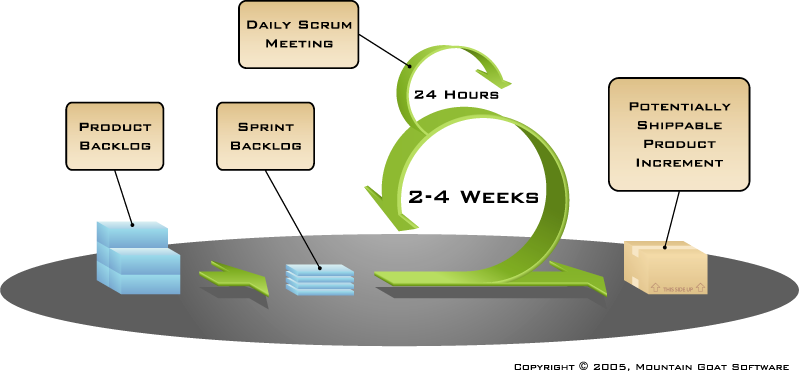 છબી અહીં ઉપલબ્ધ છે www.mountaingoatsoftware.com/scrum
સ્પ્રિન્ટ્સ
સ્ક્રમ પ્રોજેક્ટ્સ "સ્પ્રિન્ટ્સ" ની શ્રેણીમાં પ્રગતિ કરે છે
એક્સ્ટ્રીમ પ્રોગ્રામિંગ પુનરાવર્તનો માટે સમાન
લાક્ષણિક અવધિ 2–4 અઠવાડિયા અથવા કેલેન્ડર મહિનો છે
સતત અવધિ વધુ સારી લય તરફ દોરી જાય છે
પ્રોડક્ટ ડિઝાઇન, કોડેડ અને સ્પ્રિન્ટ દરમિયાન પરીક્ષણ કરાઈ છે
જરૂરીયાતો
ડિઝાઇન
કોડ
ટેસ્ટ
ક્રમિક વિરુદ્ધ ઓવરલેપિંગ વિકાસ
એક સમયે એક જ બધું કરવાને બદલે ...
... સ્ક્રમ ટીમો આખા સમયમાં થોડુંક કરે છે
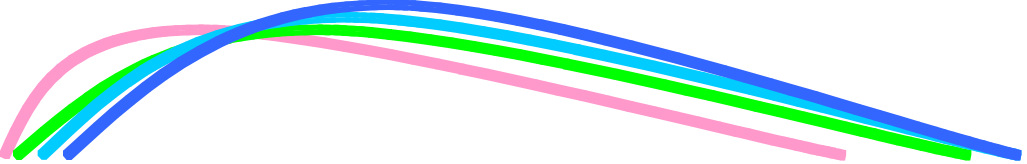 Source: “The New New Product Development Game” by Takeuchi and Nonaka. Harvard Business Review, January 1986.
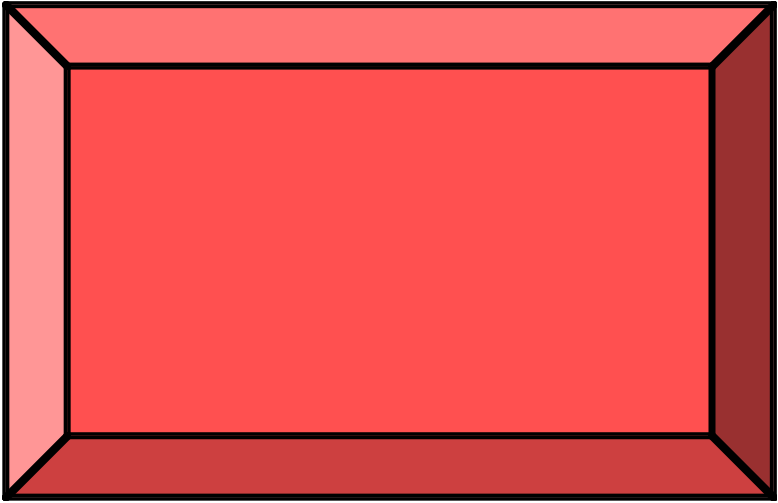 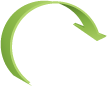 સ્પ્રિન્ટ દરમિયાન કોઈ ફેરફાર થતો નથી
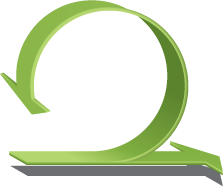 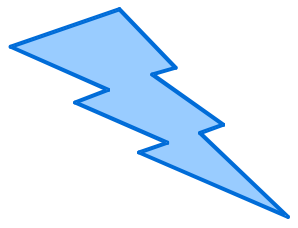 ચેન્જ
સ્પ્રિન્ટની અવધિને સ્પ્રિન્ટથી બહાર રાખવા માટે તમે કેટલો સમય પ્રતિબદ્ધ થઈ શકો છો તેની યોજના બનાવો
ભૂમિકાઓ
સમારોહ
આર્ટિફેક્ટસ
સ્ક્રમ માળખું
સ્પ્રિન્ટ પ્લાનિંગ
સ્પ્રિન્ટ સમીક્ષા
સ્પ્રિન્ટ પૂર્વશક્તિ
દૈનિક સ્ક્રમ મીટિંગ
ઉત્પાદન બેકલોગ
સ્પ્રિન્ટ બેકલોગ
બર્ન  ડાઉંન ચાર્ટ્સ
ઉત્પાદન માલિક
સ્ક્રમમાસ્ટર
ટીમ
સમારોહ
ભૂમિકાઓ
સ્ક્રમ માળખું
સ્પ્રિન્ટ પ્લાનિંગ
સ્પ્રિન્ટ સમીક્ષા
સ્પ્રિન્ટ પૂર્વશક્તિ
દૈનિક સ્ક્રમ મીટિંગ
ઉત્પાદન માલિક
સ્ક્રમમાસ્ટર
ટીમ
આર્ટિફેક્ટસ
ઉત્પાદન બેકલોગ
સ્પ્રિન્ટ બેકલોગ
બર્ન  ડાઉંન ચાર્ટ્સ
ઉત્પાદન માલિક
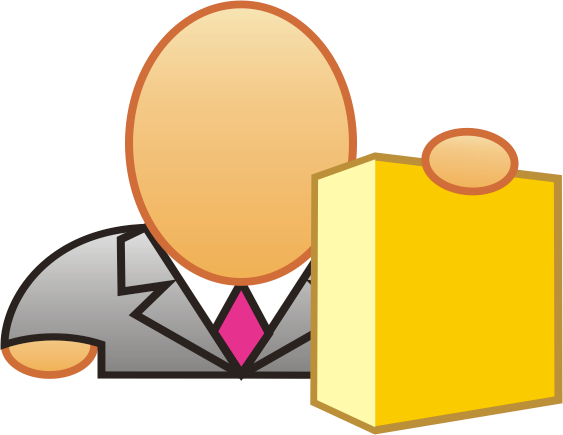 ઉત્પાદનની સુવિધાઓ વ્યાખ્યાયિત કરો
પ્રકાશનની તારીખ અને સામગ્રી પર નિર્ણય કરો
ઉત્પાદનની નફાકારકતા (આરઓઆઈ) માટે જવાબદાર બનો
બજાર મૂલ્ય અનુસાર સુવિધાઓને પ્રાધાન્ય આપો
જરૂરિયાત પ્રમાણે, દરેક પુનરાવૃત્તિને સુવિધાઓ અને અગ્રતાને સમાયોજિત કરો
કામના પરિણામો સ્વીકારો અથવા નકારો
સ્ક્રમ માસ્ટર
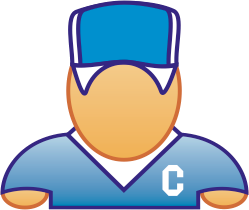 પ્રોજેક્ટ માટે મેનેજમેન્ટનું પ્રતિનિધિત્વ કરે છે
સ્ક્રમ મૂલ્યો અને પ્રણાલીઓ લાવવા માટે જવાબદાર
અવરોધ દૂર કરે છે
ખાતરી કરો કે ટીમ સંપૂર્ણ વિધેયાત્મક અને ઉત્પાદક છે
બધી ભૂમિકાઓ અને કાર્યોમાં ગા close સહકારને સક્ષમ કરો
બાહ્ય દરમિયાનગીરીથી ટીમને શિલ્ડ કરો
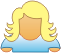 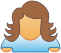 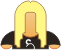 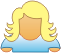 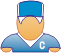 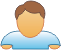 ટીમ
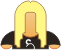 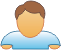 સામાન્ય રીતે 5-9 લોકો
ક્રોસ ફંક્શનલ:પ્રોગ્રામરો, પરીક્ષકો, વપરાશકર્તા અનુભવ ડિઝાઇનર્સ, વગેરે.
સભ્યો પૂર્ણ-સમય હોવા જોઈએ
અપવાદો હોઈ શકે (દા.ત. ડેટાબેઝ સંચાલક)
ટીમો સ્વ-આયોજન કરે છે
આદર્શરીતે, કોઈ શીર્ષક નહીં પરંતુ ભાગ્યે જ શક્યતા
સભ્યપદ ફક્ત સ્પ્રિન્ટ્સ વચ્ચે બદલાવું જોઈએ
ભૂમિકાઓ
સમારોહ
સ્ક્રમ માળખું
સ્પ્રિન્ટ પ્લાનિંગ
સ્પ્રિન્ટ સમીક્ષા
સ્પ્રિન્ટ પૂર્વશક્તિ
દૈનિક સ્ક્રમ મીટિંગ
ઉત્પાદન માલિક
સ્ક્રમમાસ્ટર
ટીમ
આર્ટિફેક્ટસ
ઉત્પાદન બેકલોગ
સ્પ્રિન્ટ બેકલોગ
બર્ન  ડાઉંન ચાર્ટ્સ
સ્પ્રિન્ટ પ્રાધાન્યતા
સ્પ્રિન્ટ પ્લાનિંગ
સ્પ્રિન્ટ ધ્યેય
સ્પ્રિન્ટ બેકલોગ
ટીમ ક્ષમતા
ઉત્પાદન બેકલોગ
વર્તમાન ઉત્પાદન
વ્યવસાયની સ્થિતિ
ટેકનોલોજી
ઉત્પાદન બેકલોગનું વિશ્લેષણ અને મૂલ્યાંકન
સ્પ્રિન્ટ લક્ષ્ય પસંદ કરો
કેવી રીતે સ્પ્રિન્ટ લક્ષ્ય (ડિઝાઇન) પ્રાપ્ત કરવું તે નક્કી કરો
ઉત્પાદન બેકલોગ આઇટમ્સ (વપરાશકર્તા વાર્તાઓ / સુવિધાઓ) માંથી સ્પ્રિન્ટ બેકલોગ (કાર્યો) બનાવો
કલાકોમાં સ્પ્રિન્ટ બેકલોગનો અંદાજ લગાવો
સ્પ્રિન્ટ આયોજન બેઠક
વેકેશન પ્લાનર તરીકે, હું હોટલના ફોટા જોવા માંગુ છું.
મધ્યમ સ્તરનો કોડ (8 કલાક)
વપરાશકર્તા ઈન્ટરફેસ કોડ (4)
પરીક્ષણ ફિક્સર લખો (4)
એફઓઓ (Foo) વર્ગ કોડ (6)
પ્રદર્શન પરીક્ષણો અપડેટ કરો (4)
સ્પ્રિન્ટ પ્લાનિંગ
ટીમ ઉત્પાદનના બેકલોગમાંથી આઇટમ્સ પસંદ કરે છે જે તેઓ પૂર્ણ કરવા માટે પ્રતિબદ્ધ કરી શકે છે
સ્પ્રિન્ટ બેકલોગ બનાવવામાં આવે છે
કાર્યો ઓળખી કાઢવામાં આવે છે અને દરેકનો અંદાજ છે (1-16 કલાક)
સહયોગથી, સ્ક્રમમાસ્ટર દ્વારા એકલા જ નહીં કરાય
ઉચ્ચ-સ્તરની ડિઝાઇન માનવામાં આવે છે
દૈનિક સ્ક્રમ
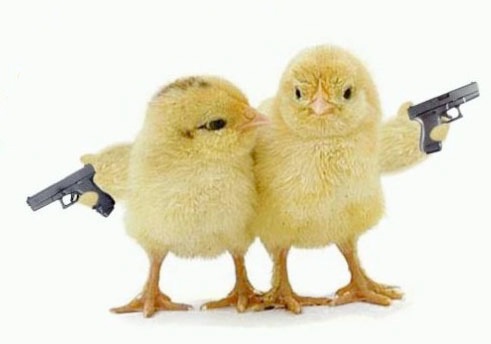 પરિમાણો
દૈનિક
15 મિનિટ
ઉભા રહો
સમસ્યા હલ કરવા માટે નહીં
આખી દુનિયાને આમંત્રણ આપવામાં આવ્યું છે
ફક્ત ટીમના સભ્યો, સ્ક્રમમાસ્ટર, ઉત્પાદનના માલિક, જ વાત કરી શકે છે
અન્ય બિનજરૂરી મીટિંગ્સ ટાળવામાં મદદ કરે છે
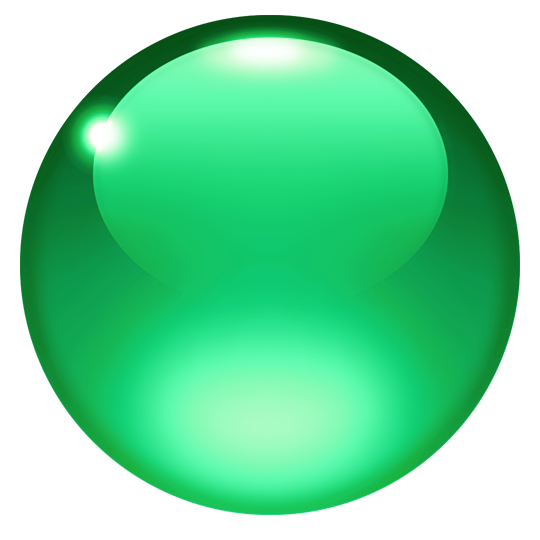 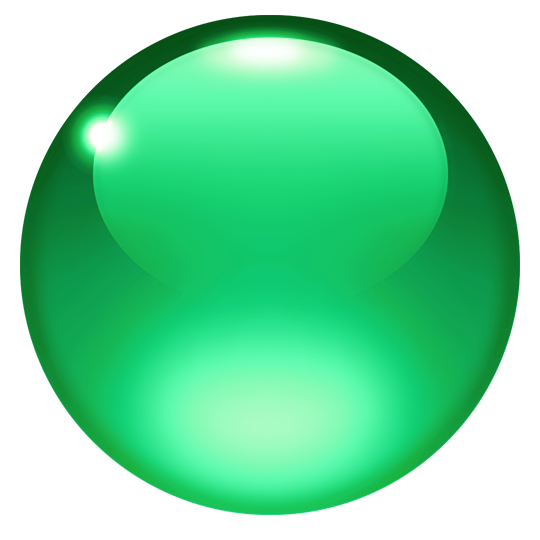 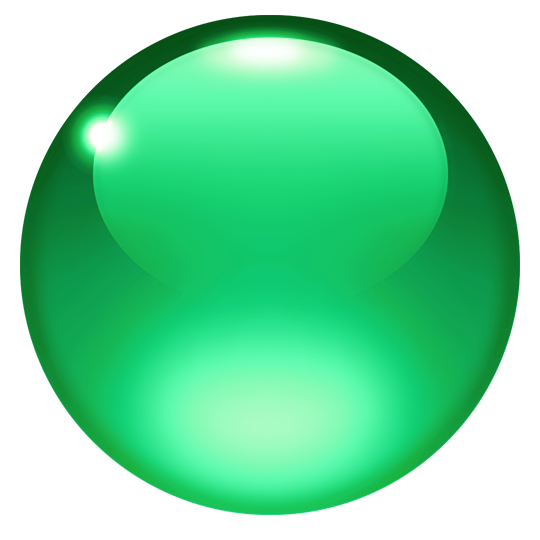 1
2
3
દરેક જણ 3 પ્રશ્નોના જવાબ આપે છે
તમે ગઇકાલે શું કર્યું?
આજે તમે શું કરશો?
તમને કોઈ બાબત નું નડતર છે?
આ સ્ક્રમ માસ્ટર માટેની સ્થિતિ નથી
તેઓ સાથીઓની સામે પ્રતિબદ્ધતા છે
સ્પ્રિન્ટ સમીક્ષા
ટીમે સ્પ્રિન્ટ દરમિયાન જે પરિપૂર્ણ કર્યું તે રજૂ કરે છે
ખાસ કરીને નવી સુવિધાઓ અથવા અંતર્ગત સ્થાપત્યના ડેમોનું સ્વરૂપ લે છે
અનૌપચારિક
2-કલાક પ્રેપ ટાઇમ નિયમ
કોઈ સ્લાઇડ્સ નહીં 
સંપૂર્ણ ટીમ ભાગ લે છે
વિશ્વને આમંત્રણ આપો
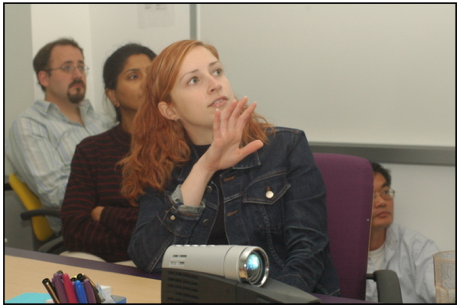 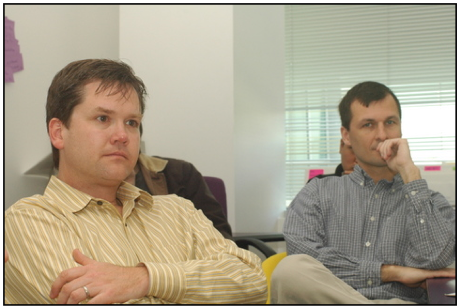 સ્પ્રિન્ટ પૂર્વશક્તિ
સમયાંતરે એક નજર જુઓ કે શું છે અને શું કામ નથી કરી રહ્યો
ખાસ કરીને 15-30 મિનિટ
દરેક સ્પ્રિન્ટ પછી થઈ ગયું
સંપૂર્ણ ટીમ ભાગ લે છે
સ્ક્રમમાસ્ટર
ઉત્પાદન માલિક
ટીમ
સંભવત ગ્રાહકો અને અન્ય
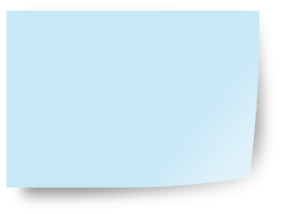 પ્રારંભ કરો / બંધ કરો / ચાલુ રાખો
કરવાનું શરૂ કરો
કરવાનું બંધ કરો
કરવાનું ચાલુ રાખો
સ્પ્રિન્ટ રેટ્રોસ્પેક્ટિવ કરવાની આ ઘણી રીતોમાંની એક છે.
આખી ટીમ ભેગી કરે છે અને તેઓને શું ગમે છે તેની ચર્ચા કરે છે:
ભૂમિકાઓ
સમારોહ
આર્ટિફેક્ટસ
Scrum framework
સ્પ્રિન્ટ પ્લાનિંગ
સ્પ્રિન્ટ સમીક્ષા
સ્પ્રિન્ટ પૂર્વશક્તિ
દૈનિક સ્ક્રમ મીટિંગ
ઉત્પાદન બેકલોગ
સ્પ્રિન્ટ બેકલોગ
બર્ન  ડાઉંન ચાર્ટ્સ
ઉત્પાદન માલિક
સ્ક્રમમાસ્ટર
ટીમ
આ પ્રોડક્ટ બેકલોગ છે
ઉત્પાદન બેકલોગ
જરૂરીયાતો
પ્રોજેક્ટ પરના બધા ઇચ્છિત કામની સૂચિ
આદર્શરીતે એવું વ્યક્ત કર્યું છે કે દરેક વસ્તુના ઉત્પાદનનાં વપરાશકર્તાઓ અથવા ગ્રાહકો માટે મૂલ્ય છે
ઉત્પાદનના માલિક દ્વારા અગ્રતા
દરેક સ્પ્રિન્ટની શરૂઆતમાં ફરીથી અગ્રતા
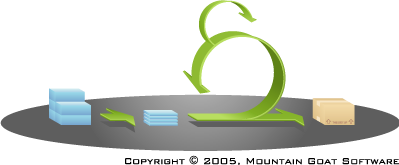 નમૂનાનો ઉત્પાદન બેકલોગ
સ્પ્રિન્ટ ધ્યેય
સ્પ્રિન્ટ દરમિયાન શું કામ કેન્દ્રિત કરવામાં આવશે તેનું ટૂંકું નિવેદન
જીવન વિજ્ઞાન
વસ્તી આનુવંશિક અભ્યાસ માટે જરૂરી સપોર્ટ સુવિધાઓ.
ડેટાબેસ એપ્લિકેશન
ઓરેકલ ઉપરાંત એપ્લિકેશનને એસક્યુએલ (SQL) સર્વર પર ચલાવો.
નાણાકીય સેવાઓ
રીઅલ-ટાઇમ, સ્ટ્રીમિંગ ડેટા સાથે કંપની એબીસી કરતા વધુ તકનીકી સૂચકાંકોને ટેકો આપો.
સ્પ્રિન્ટ બેકલોગનું સંચાલન
વ્યક્તિઓ પોતાની પસંદગીના કામ માટે સાઇન અપ કરે છે
કામ ક્યારેય સોંપેલ નથી
બાકીનું અંદાજિત કાર્ય દરરોજ અપડેટ કરવામાં આવે છે
ટીમનો કોઈપણ સભ્ય સ્પ્રિંટ બેકલોગ ઉમેરી, કાઢી નાંખવું (delete) અથવા બદલી શકે છે
સ્પ્રિન્ટ માટે કાર્ય ઉભરી આવે છે
જો કાર્ય અસ્પષ્ટ છે, તો સ્પ્રિન્ટ બેકલોગ આઇટમને મોટી સંખ્યામાં વ્યાખ્યાયિત કરો અને પછીથી તેને તોડી નાખો
જેમ જેમ વધુ જાણીતું બને તેમ તેમ અપડેટ કરવાનું કામ
Tasks
Mon
Tues
Wed
Thur
Fri
Code the user interface
Code the middle tier
Test the middle tier
Write online help
Write the foo class
8
16
8
12
8
4
12
16
8
4
11
8
4
8
8
Add error logging
8
10
16
8
8
સ્પ્રિન્ટ બેકલોગ
એક સ્પ્રિન્ટ બર્ન-ડાઉંન ચાર્ટ
Hours
Code the user interface
Code the middle tier
Test the middle tier
Write online help
8
16
8
12
4
12
16
7
11
8
10
16
8
Tasks
Mon
Tues
Wed
Thur
Fri
50
40
30
Hours
20
10
0
Mon
Tue
Wed
Thu
Fri
સ્કેલેબિલીટી
લાક્ષણિક વ્યક્તિગત ટીમ 7 ± 2 લોકો છે
સ્કેલેબિલીટી ટીમોની ટીમોમાંથી આવે છે
સ્કેલિંગમાં પરિબળો
એપ્લિકેશનનો પ્રકાર
ટીમનું કદ
ટીમ વિખેરવું
પ્રોજેક્ટ સમયગાળો
ઘણા 500+ વ્યક્તિ પ્રોજેક્ટ્સ પર સ્ક્રમનો ઉપયોગ કરવામાં આવ્યો છે
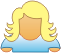 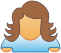 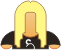 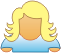 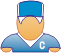 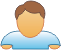 સ્ક્રમ ના સ્ક્રમ્સ દ્વારા સ્કેલિંગ
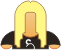 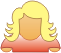 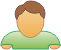 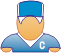 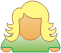 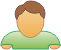 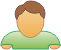 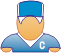 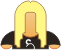 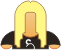 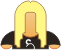 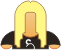 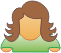 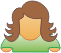 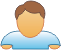 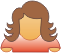 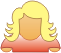 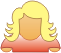 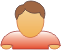 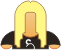 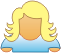 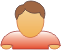 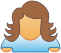 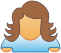 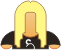 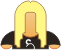 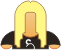 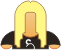 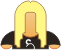 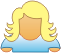 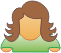 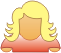 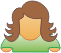 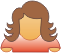 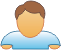 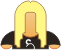 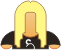 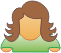 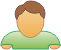 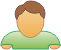 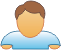 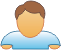 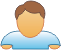 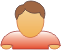 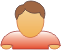 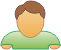 સ્ક્રમ્સના સ્ક્રમ્સનું સ્ક્રમ
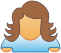 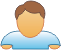 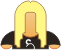 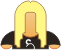 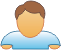 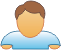 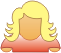 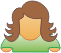 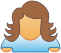 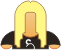 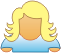 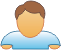 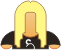 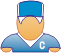 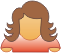 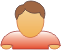 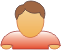 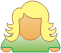 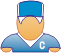 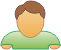 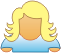 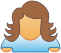 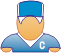 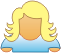 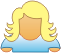 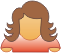 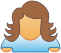 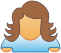 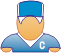 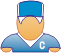 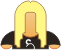 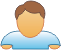 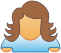 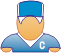 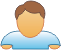 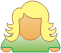 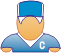 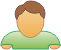 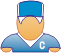 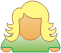 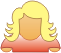 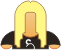 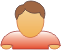 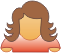 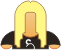 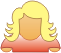 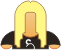 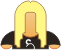 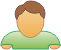 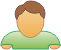 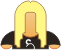 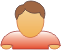 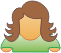 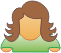 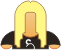 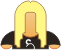 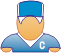 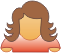 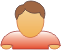 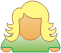 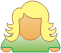 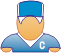 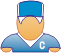 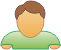 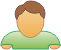 આગળ ક્યાં જવાનું છે
www.mountaingoatsoftware.com/scrum
www.ScrumFoundations.com
www.mountaingoatsoftware.com/agile
scrumdevelopment@yahoogroups.com
સ્ક્રમ વાંચવાની સૂચિ
Agile Estimating and Planning by Mike Cohn
Agile Product Management: Creating Products that Customers Love by Roman Pichler
Agile Project Management with Scrum by Ken Schwaber
Agile Software Development Ecosystems by Jim Highsmith
Essential Scrum: A Practical Guide to the Most Popular Agile Process by Kenneth Rubin
Scrum and XP from the Trenches by Henrik Kniberg
Succeeding with Agile: Software Development using Scrum by Mike Cohn
The Scrum Guide at www.ScrumGuides.org
User Stories Applied for Agile Software Development by Mike Cohn
કોપીરાઈટ સૂચના
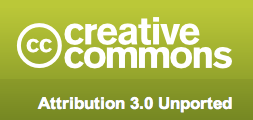 તમે મુકત છો:
શેર કરવા - કાર્યની નકલ, વિતરણ અને પ્રસારિત કરવા માટે
રીમિક્સ - કામ અનુકૂળ કરવા માટે
નીચેની શરતો હેઠળ
એટ્રિબ્યુશન. તમારે લેખકને અથવા લાઇસેન્સર દ્વારા નિર્દિષ્ટ રીતે કાર્યને 	આભારી હોવું જોઈએ (પરંતુ કોઈ પણ રીતે એવું સૂચવતા નથી કે તેઓ 	તમને અથવા તમારા કાર્યના ઉપયોગને સમર્થન આપે છે).
આ લાઇસન્સમાં કંઈપણ લેખકના નૈતિક અધિકારને નકામું અથવા 	પ્રતિબંધિત કરતું નથી.
વધુ માહિતી માટે જુઓ http://creativecommons.org/licenses/by/3.0/
સંપર્ક માહિતી
Presentation by: Mike Cohn
mike@mountaingoatsoftware.com
www.mountaingoatsoftware.com
(720) 890-6110
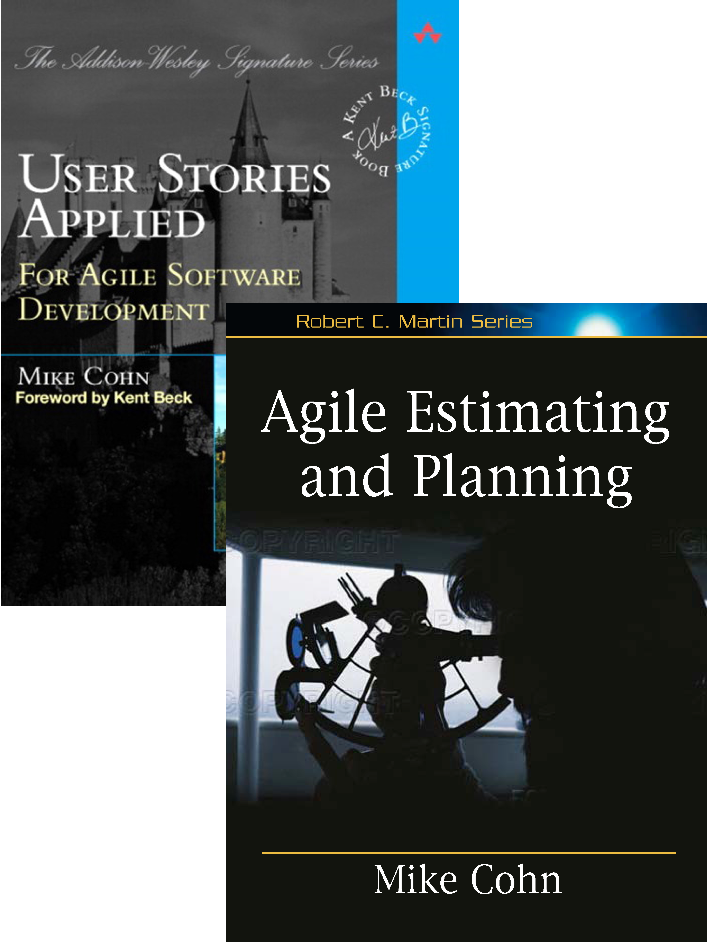 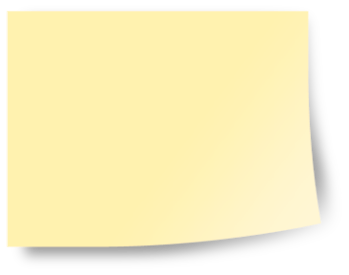 તમે આ (અથવા કોઈપણ સ્લાઇડ્સ) દૂર કરી શકો છો પરંતુ કૃપા કરીને તમારી પ્રસ્તુતિમાં સ્રોતને ક્યાંક ક્રેડિટ કરો